Sep
Oct
Nov
Dec
Jan
Feb
Mar
Apr
May
Jun
Jul
Aug
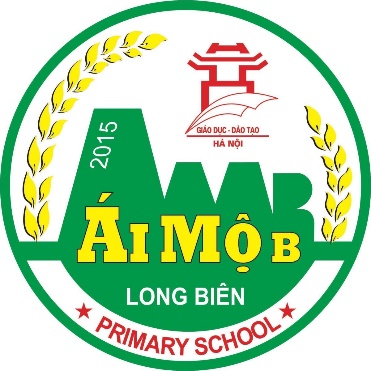 A
UBND QUẬN LONG BIÊN 
TRƯỜNG TIỂU HỌC ÁI MỘ B
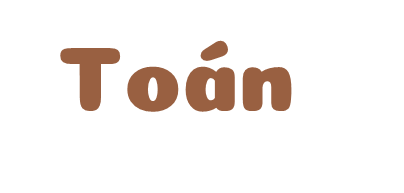 B
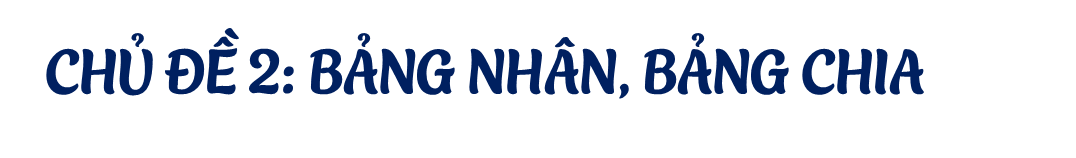 C
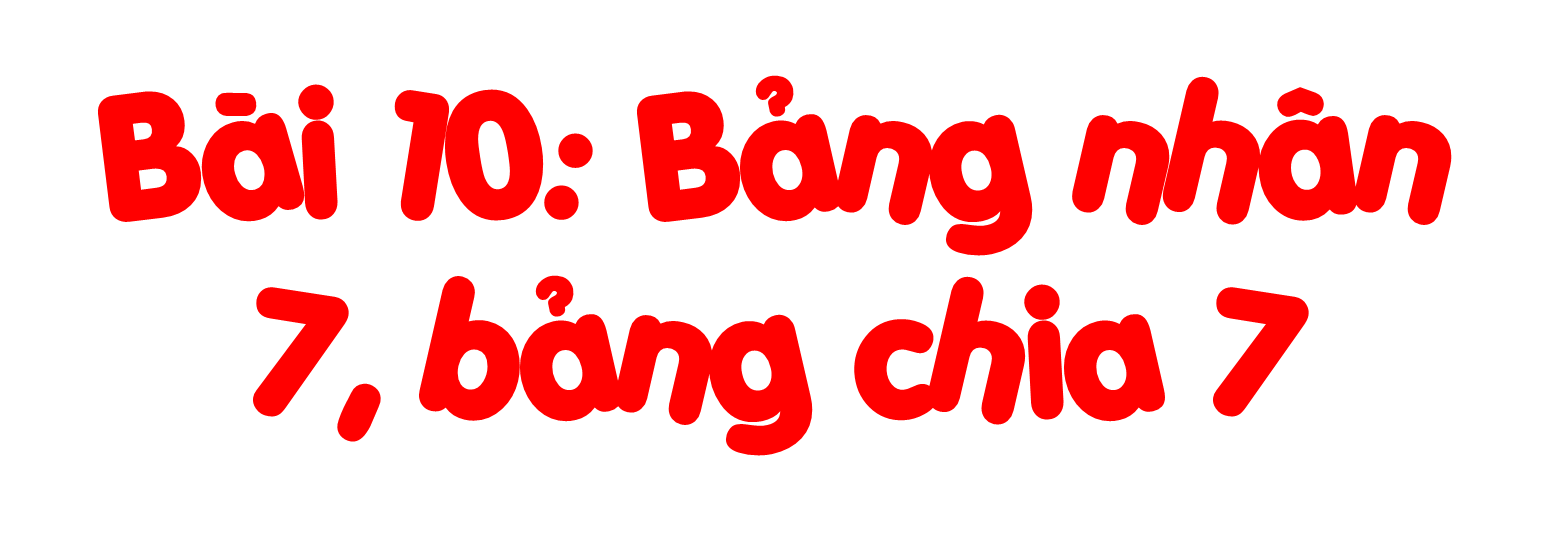 D
E
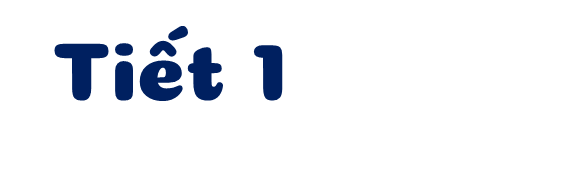 F
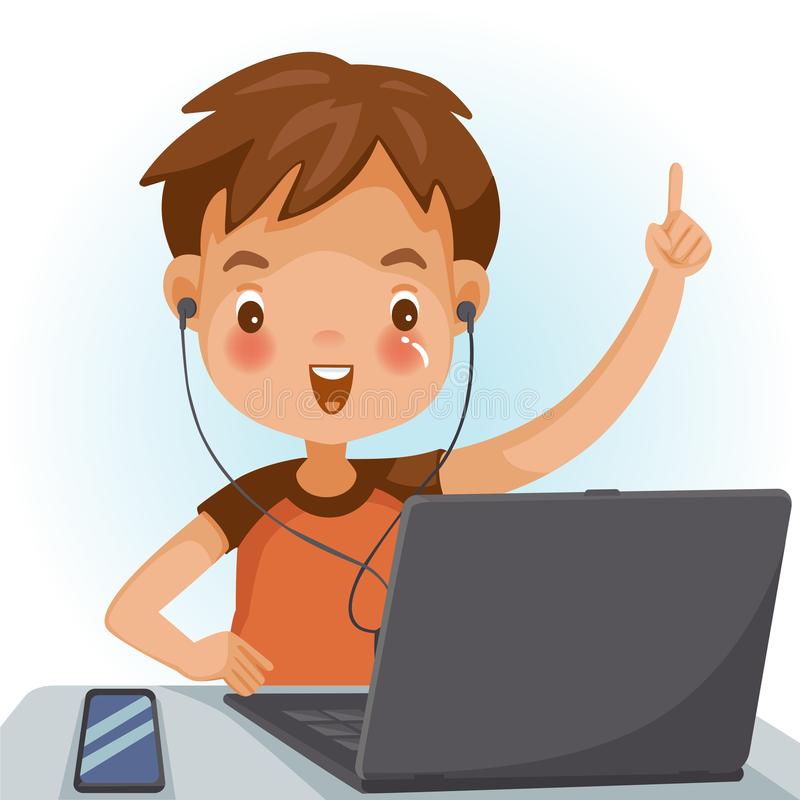 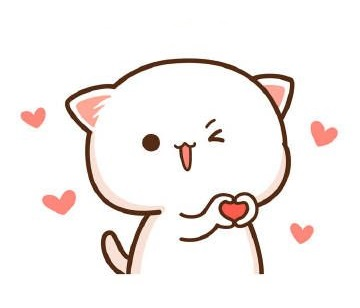 Khởi động
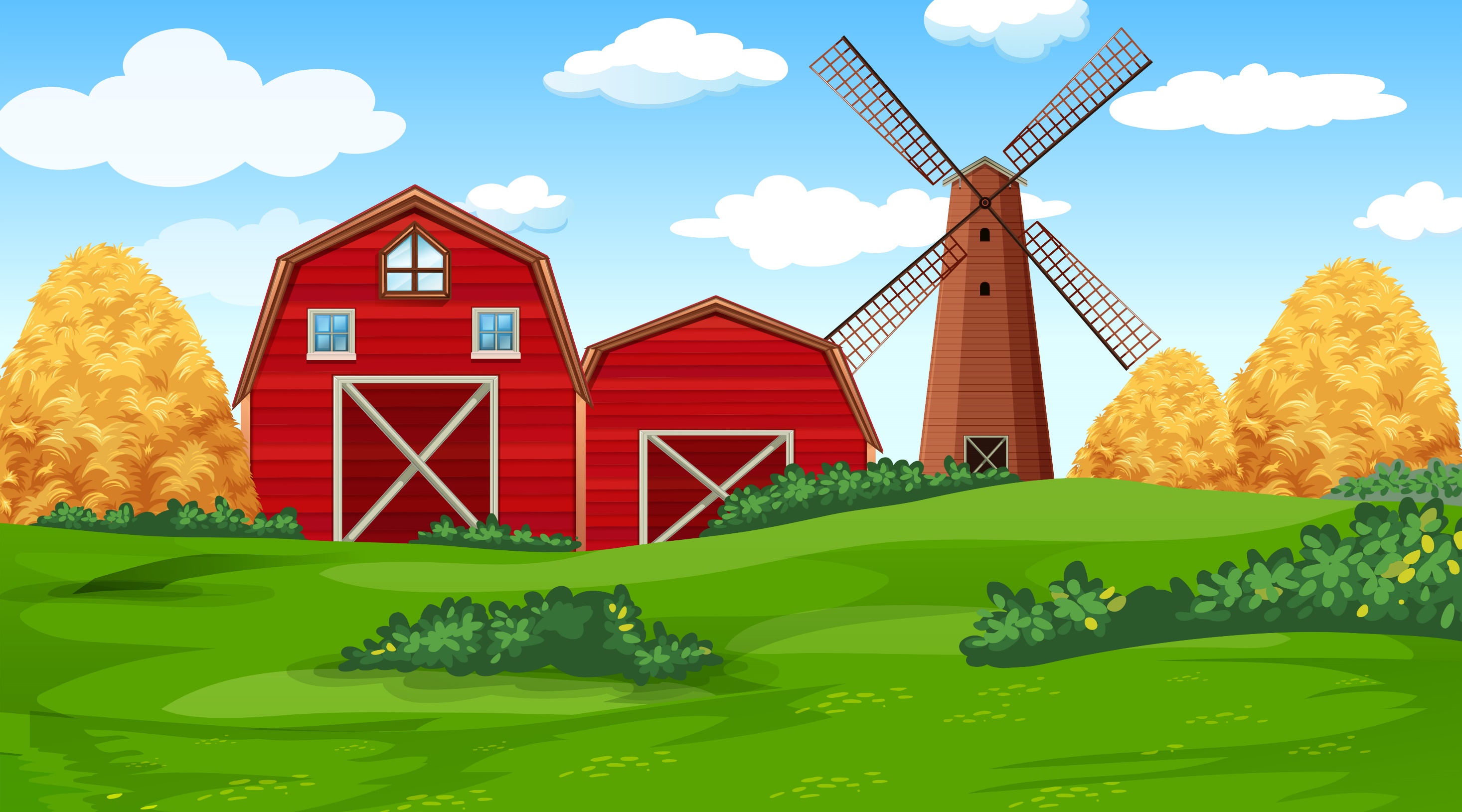 TÌM ĐÀN VỊT CON
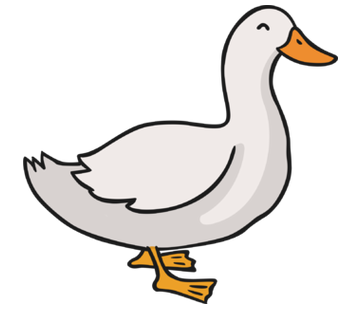 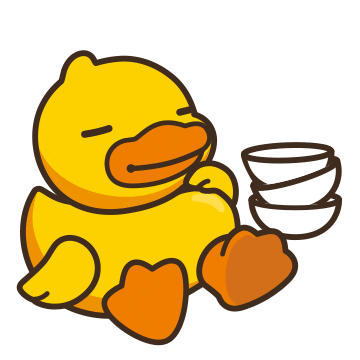 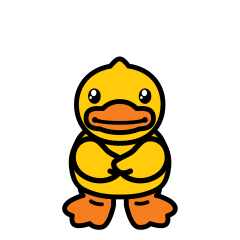 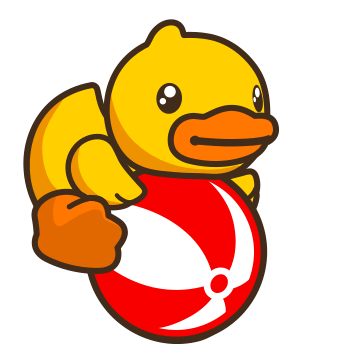 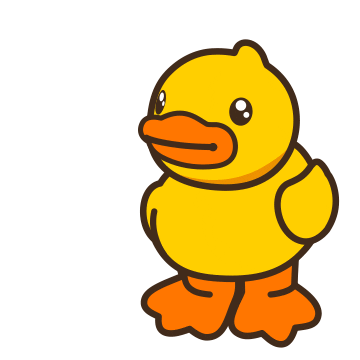 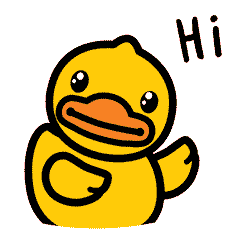 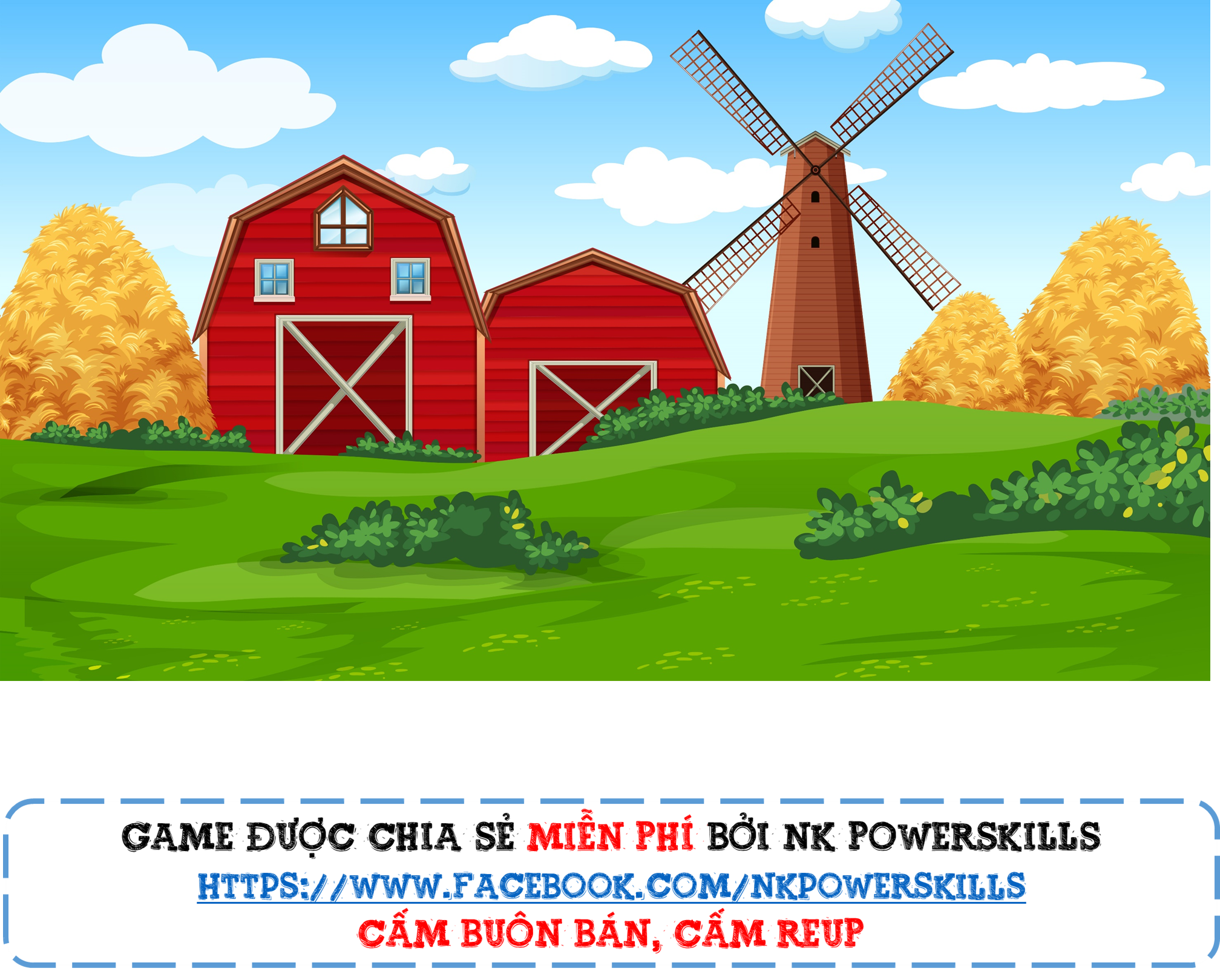 Câu hỏi 1 : 
Kết quả của phép tính 6 x 7 là:
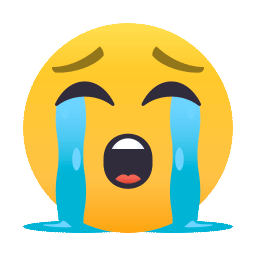 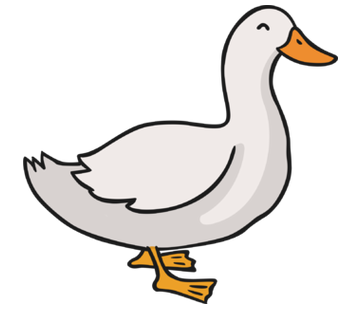 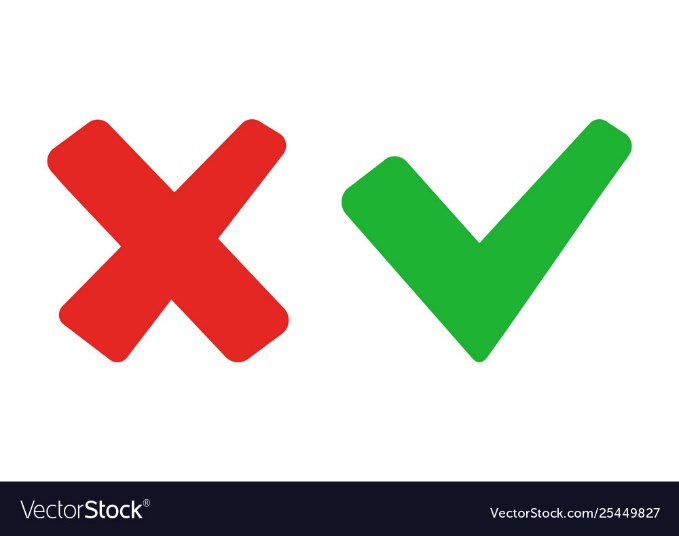 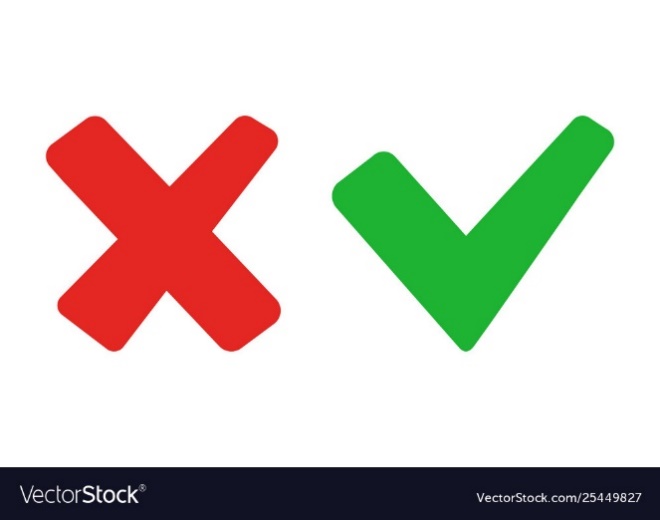 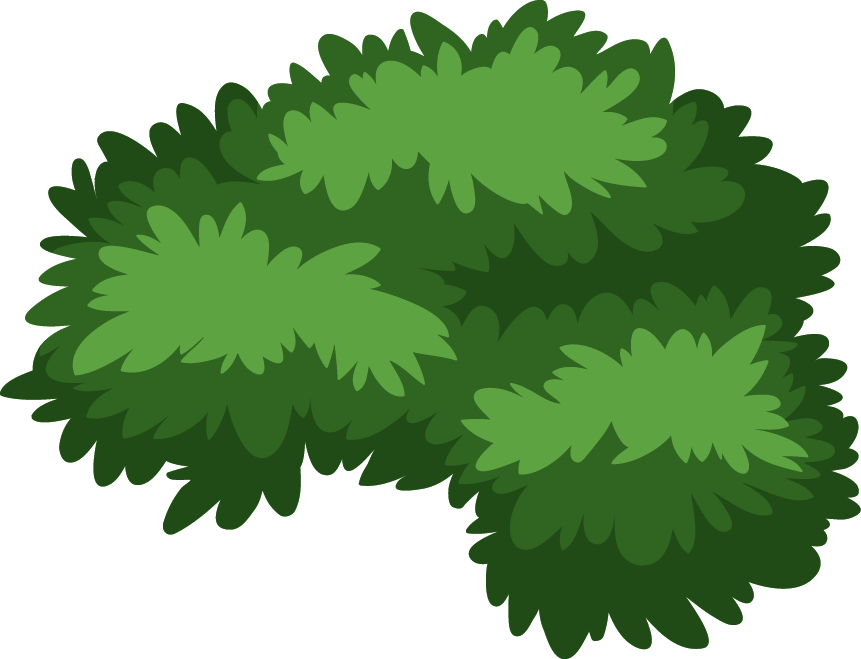 42
13
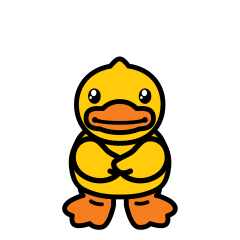 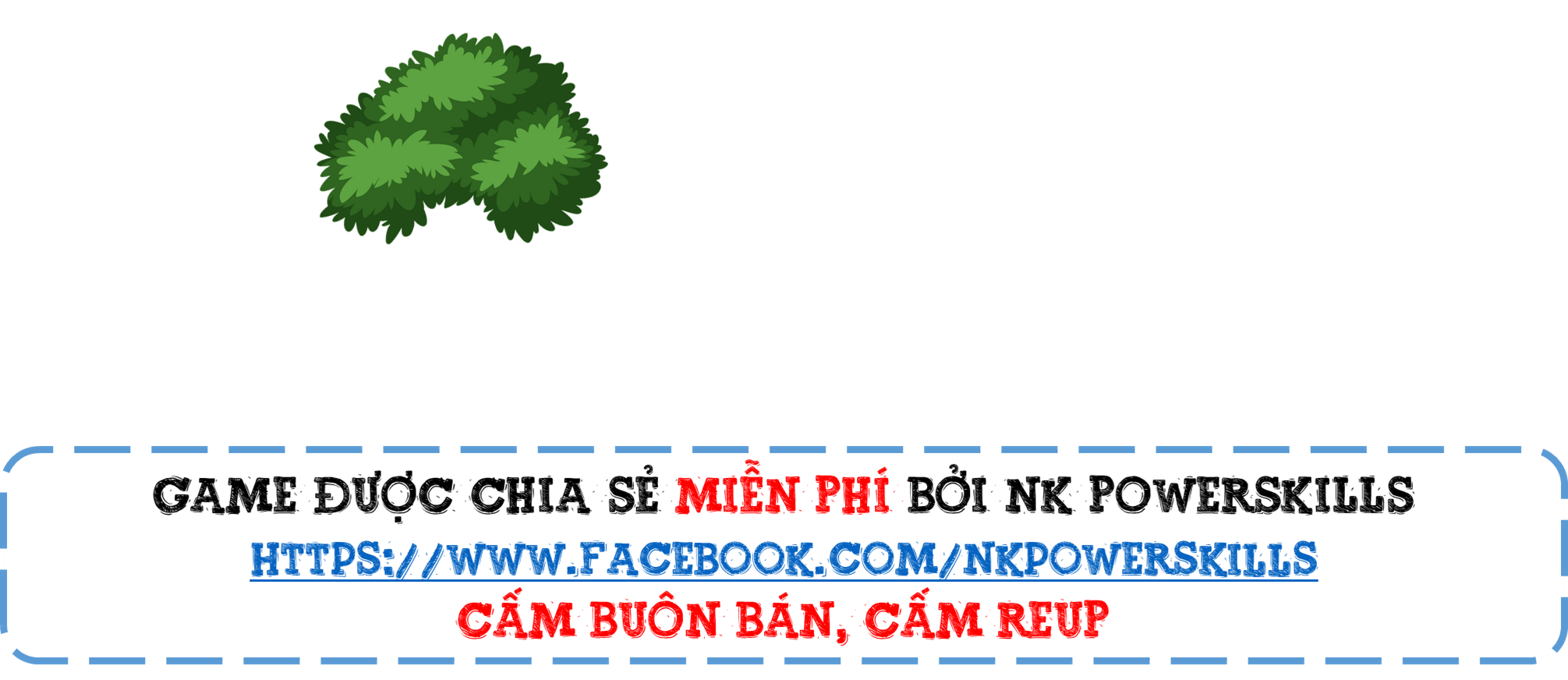 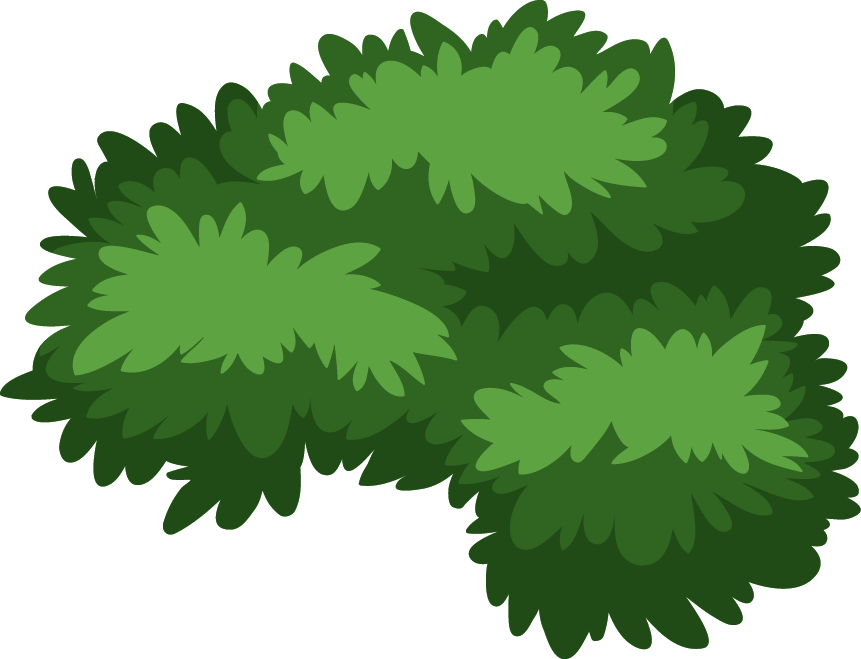 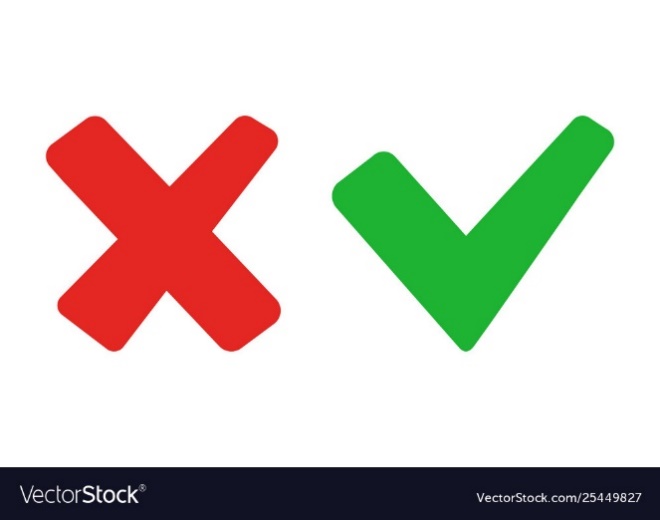 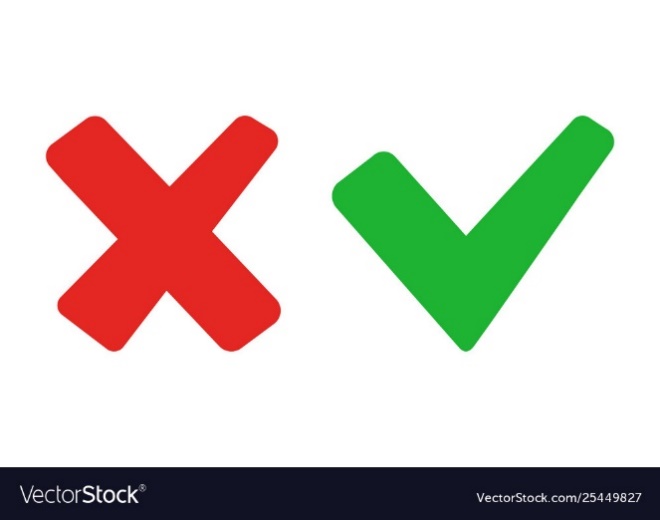 24
36
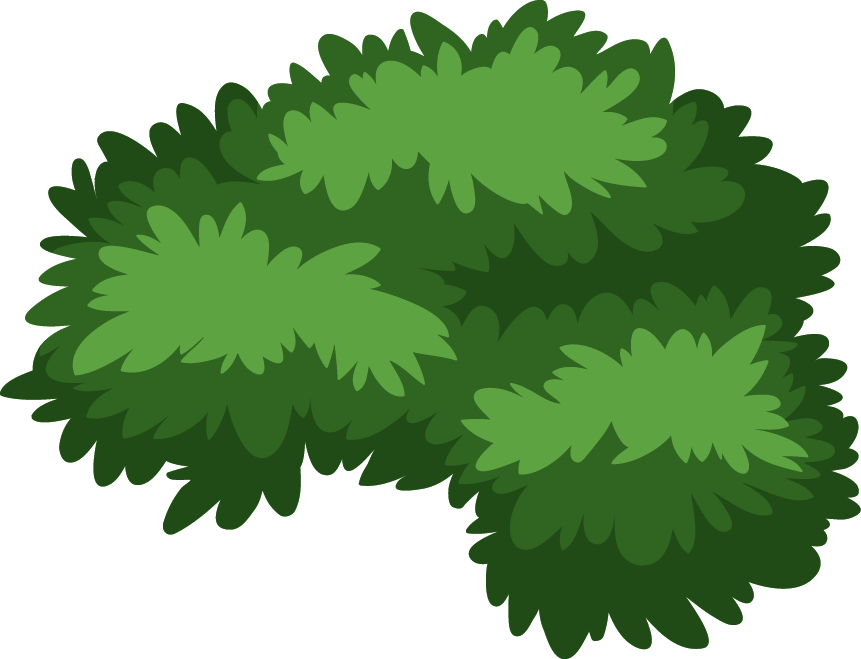 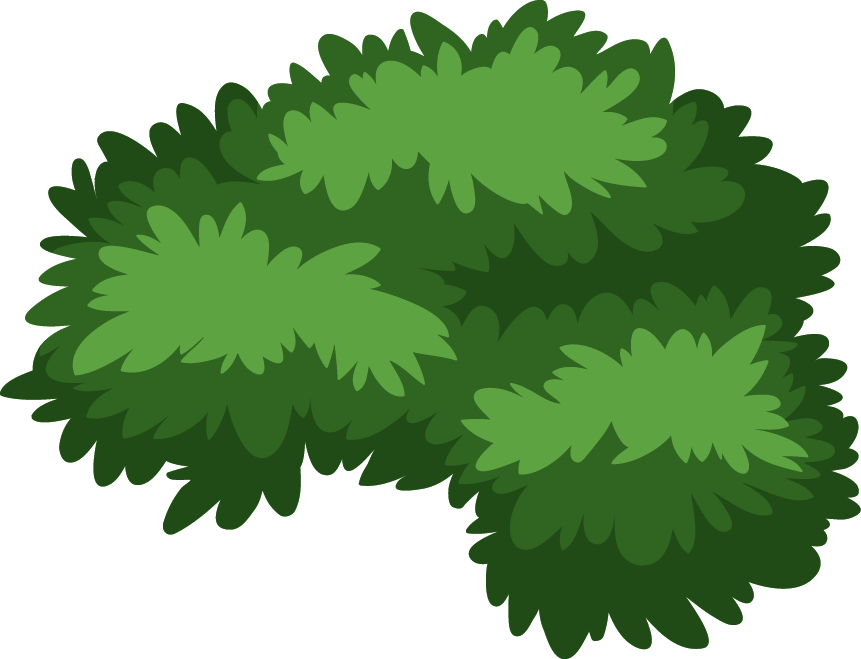 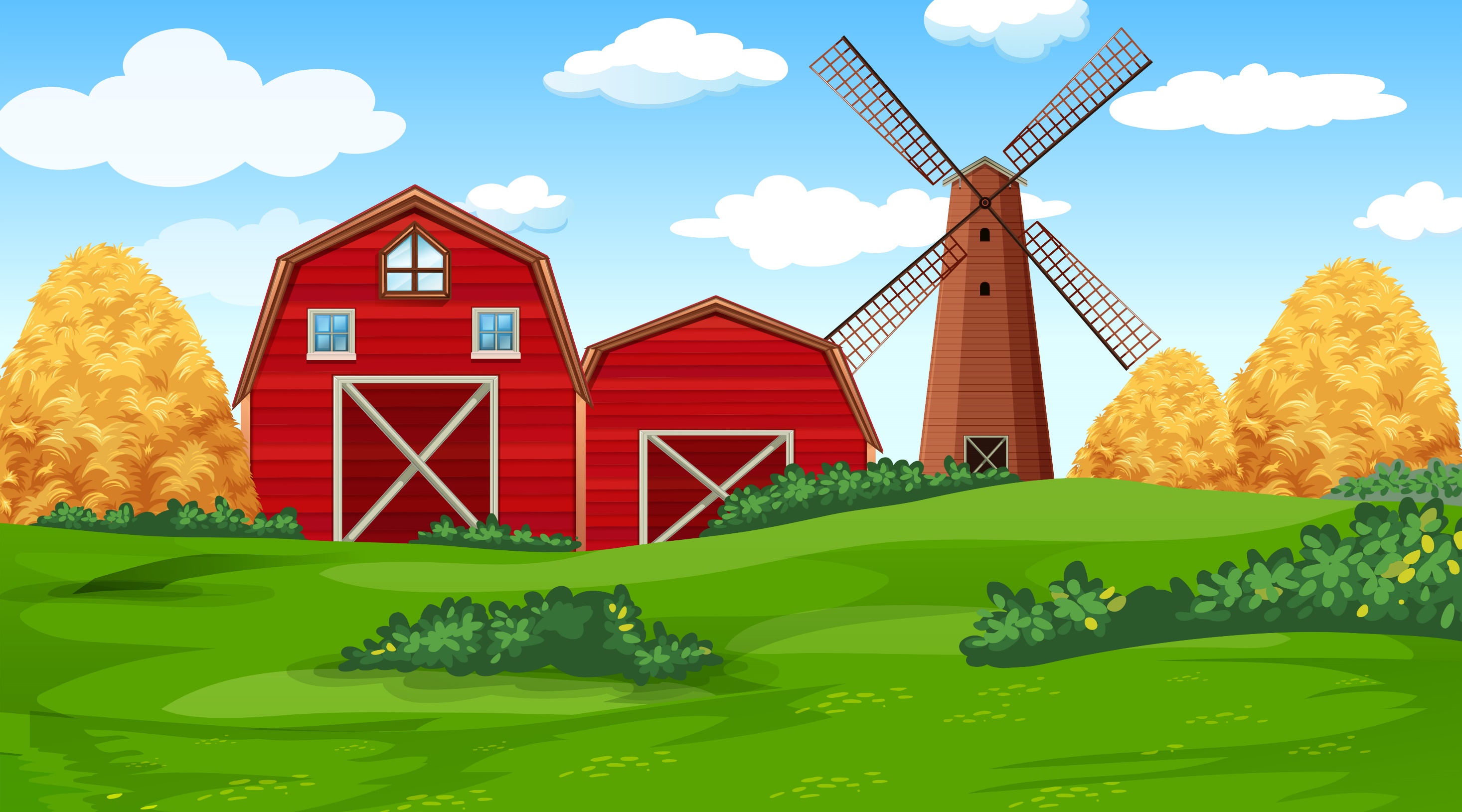 Câu hỏi 2: 
Kết quả của phép chia 
36 : 6 là:
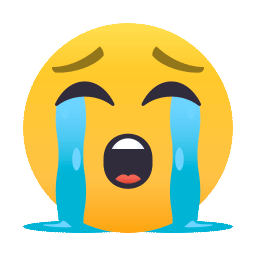 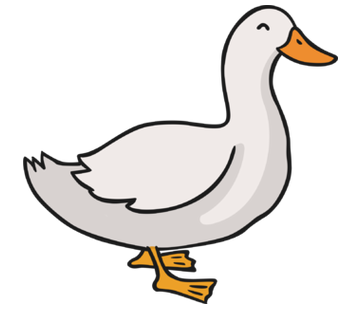 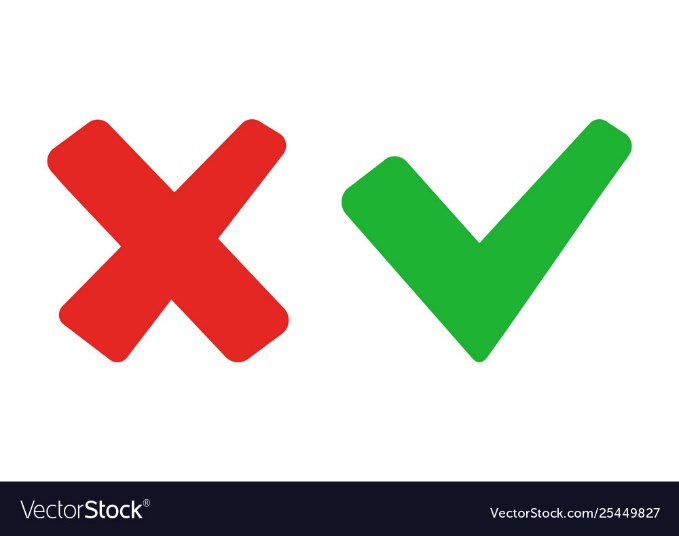 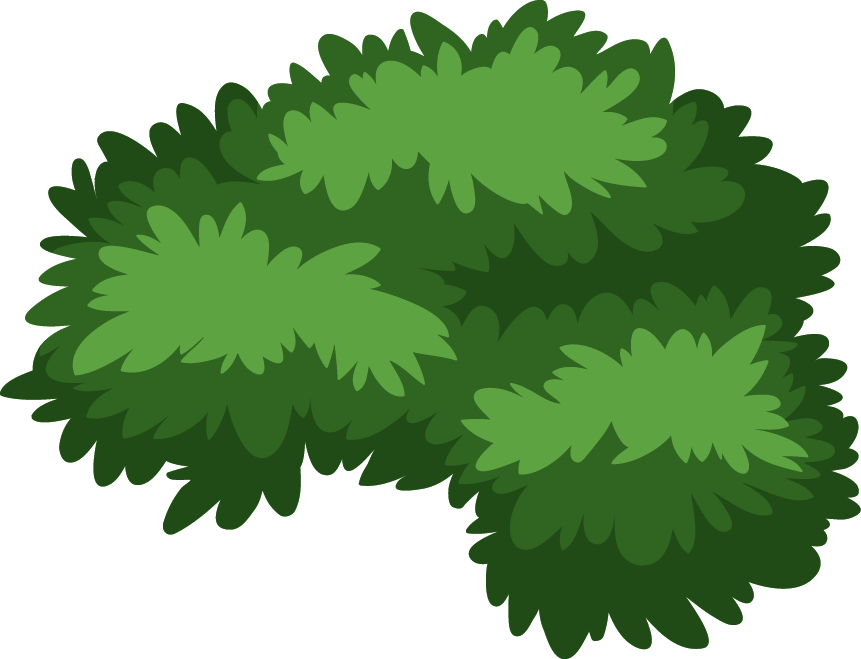 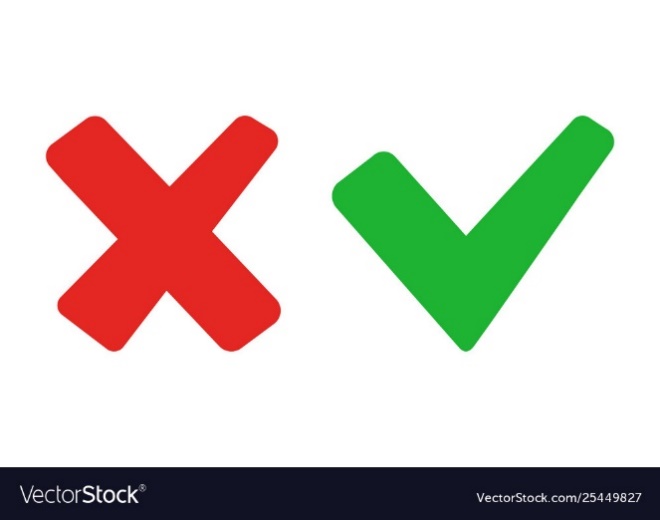 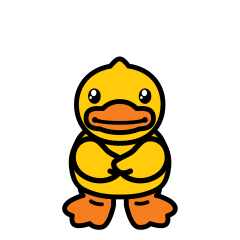 5
6
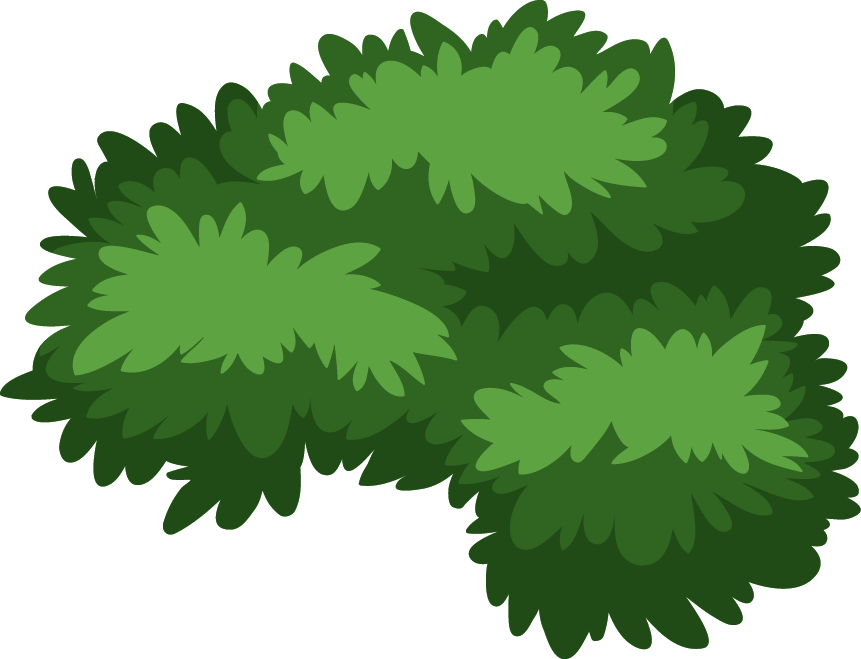 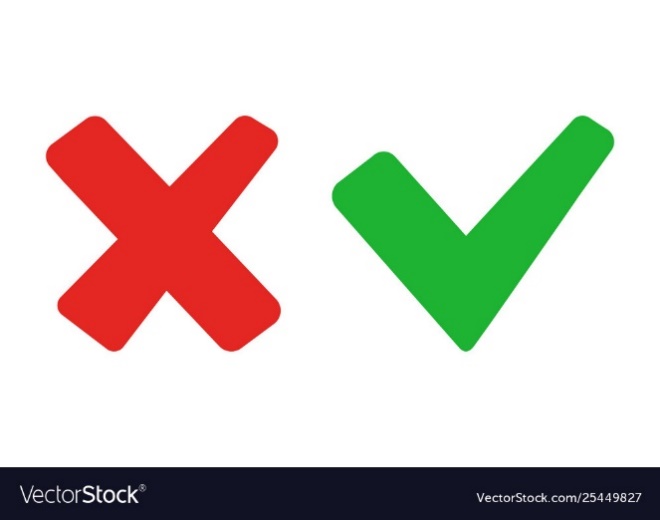 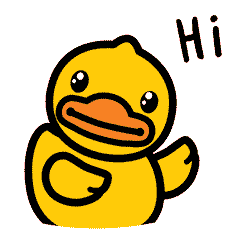 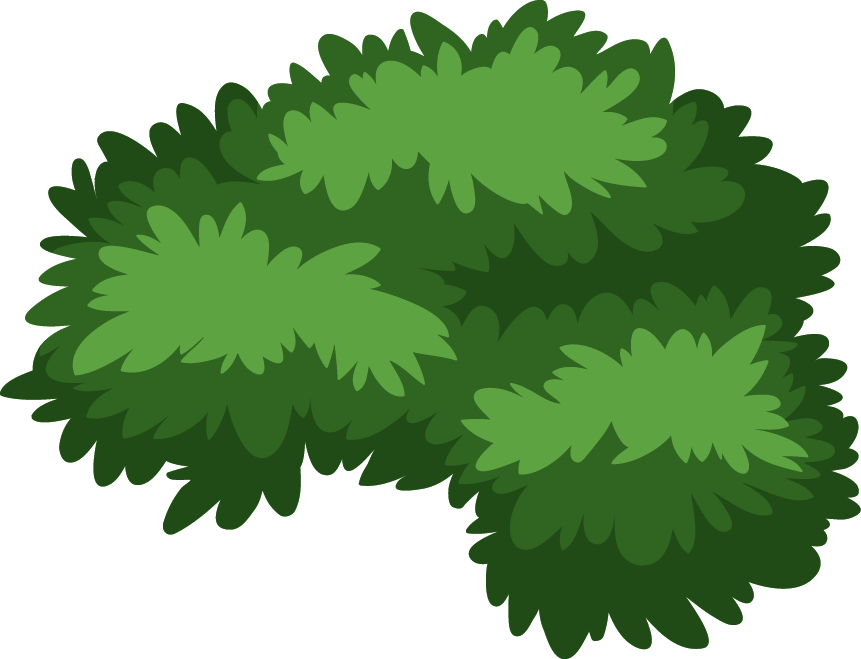 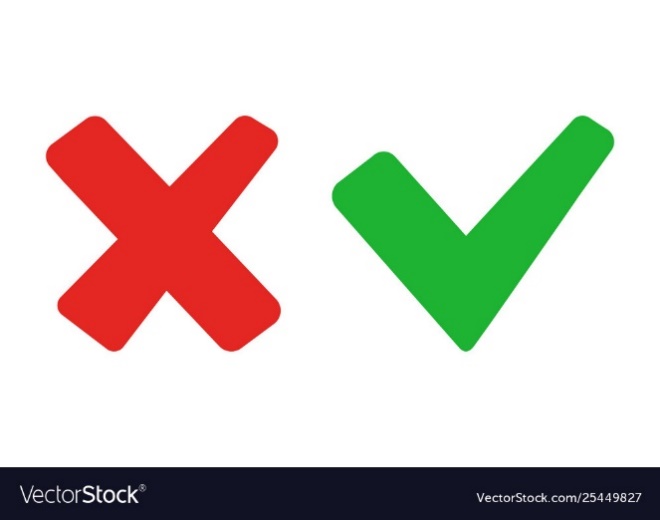 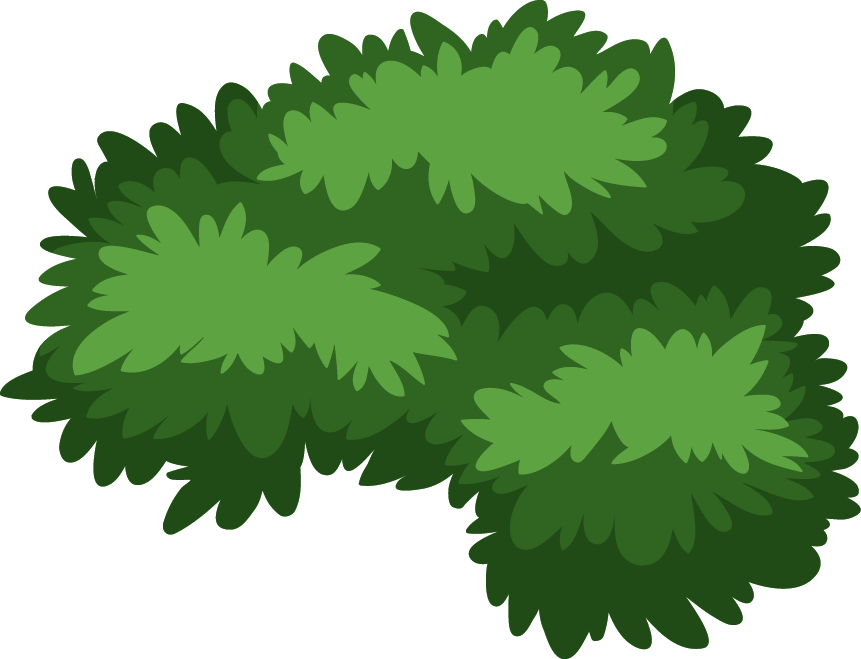 7
8
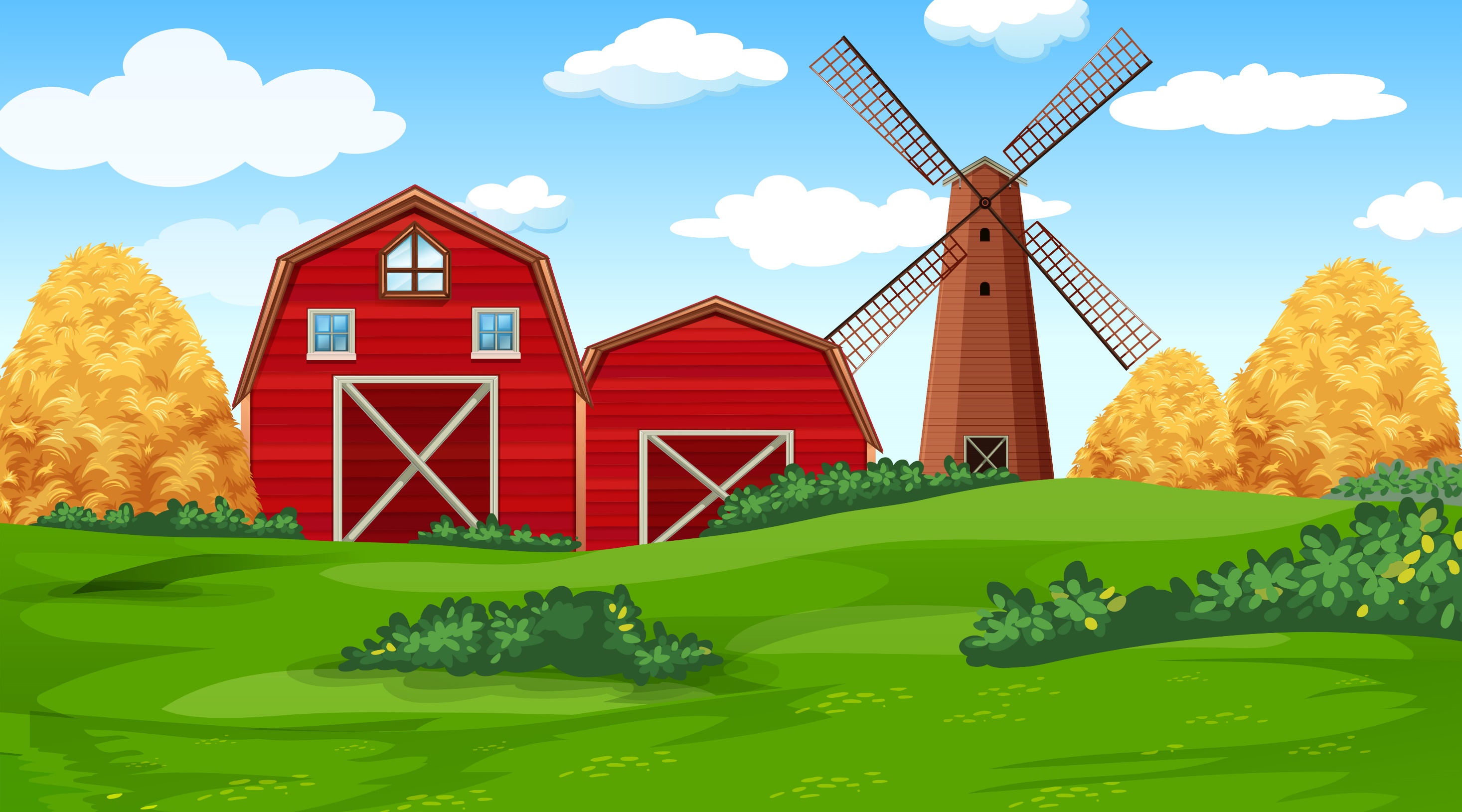 Câu hỏi 3 : Cô có 60 chiếc kẹo, cô chia đều cho 6 bạn. Hỏi mỗi bạn được bao nhiêu chiếc kẹo?
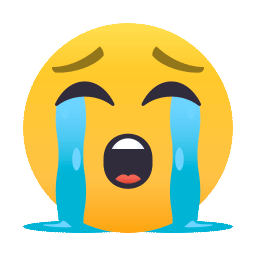 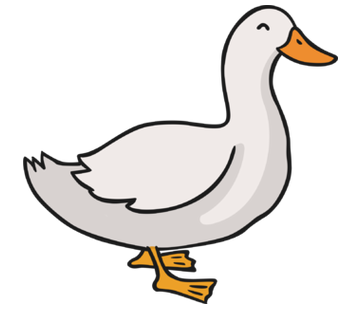 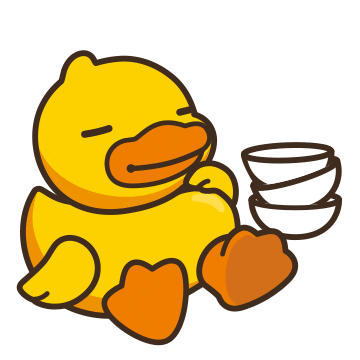 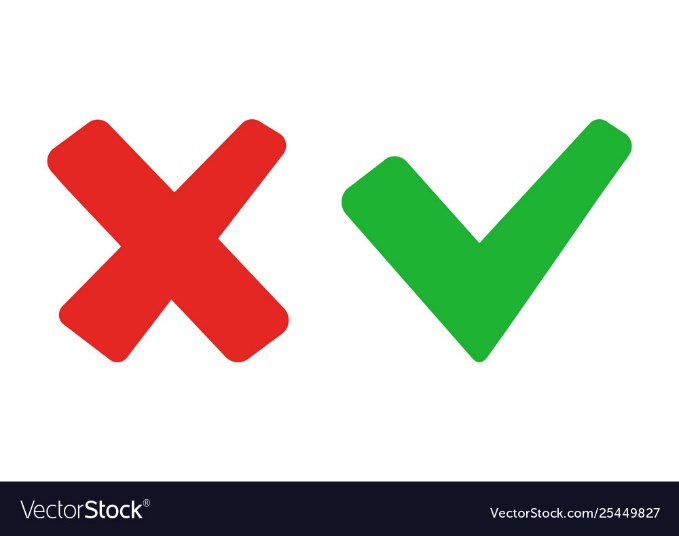 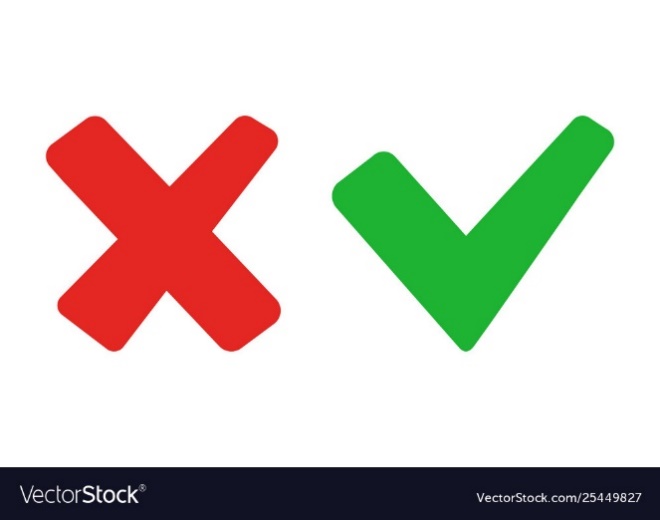 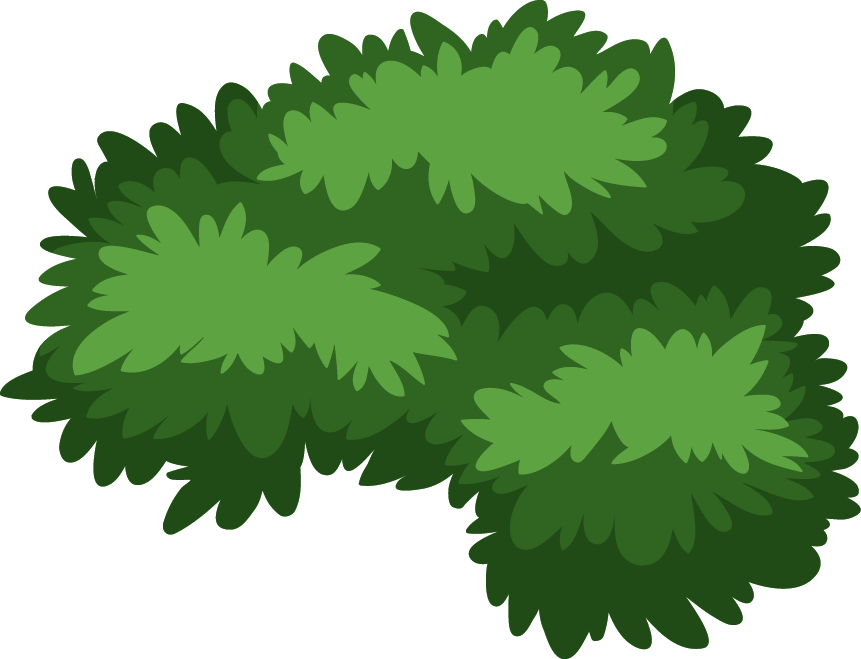 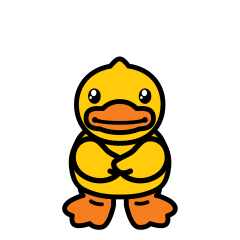 10
54
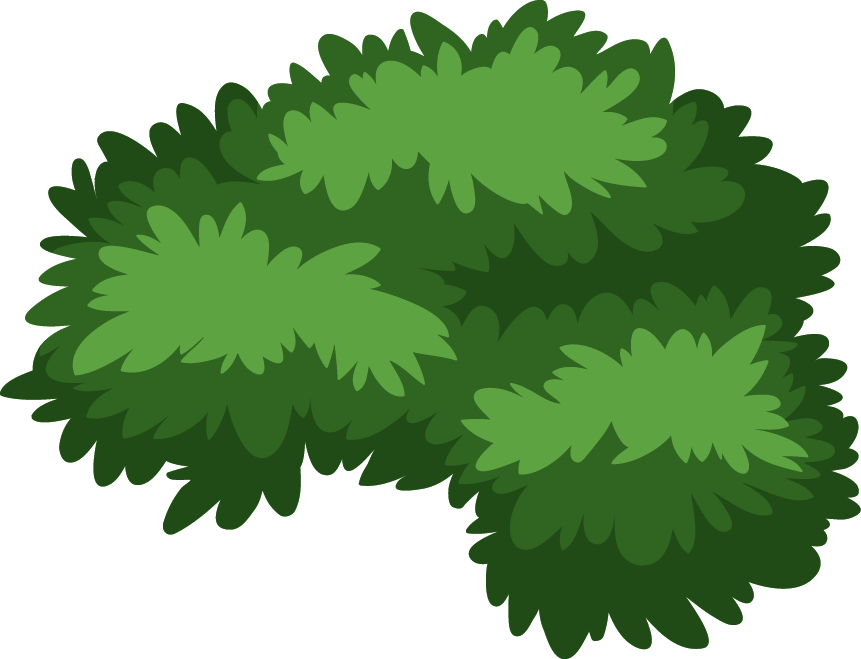 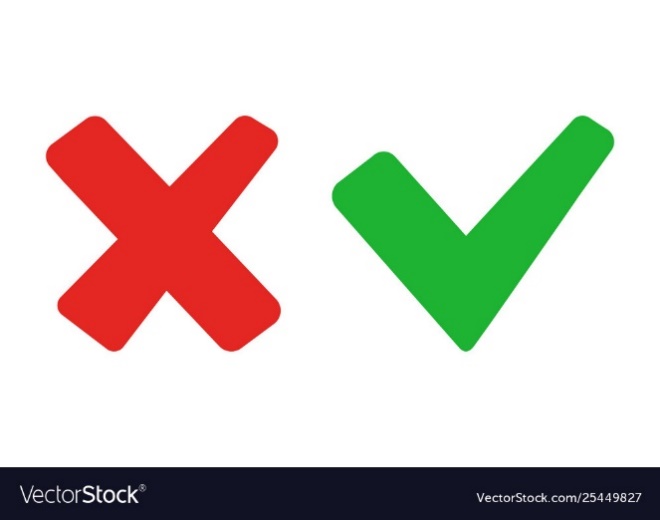 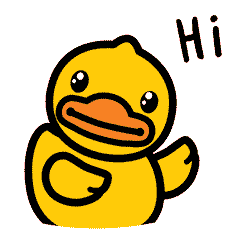 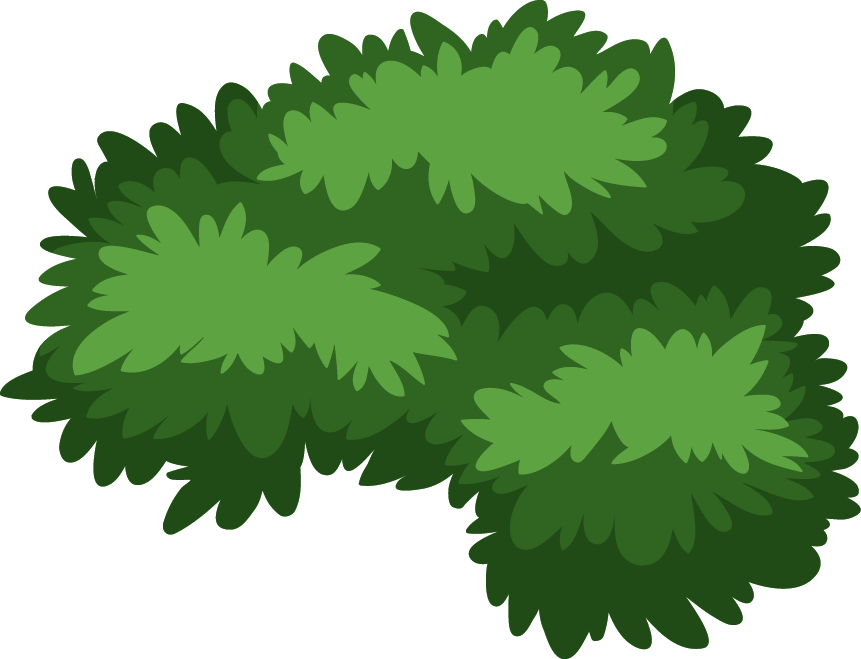 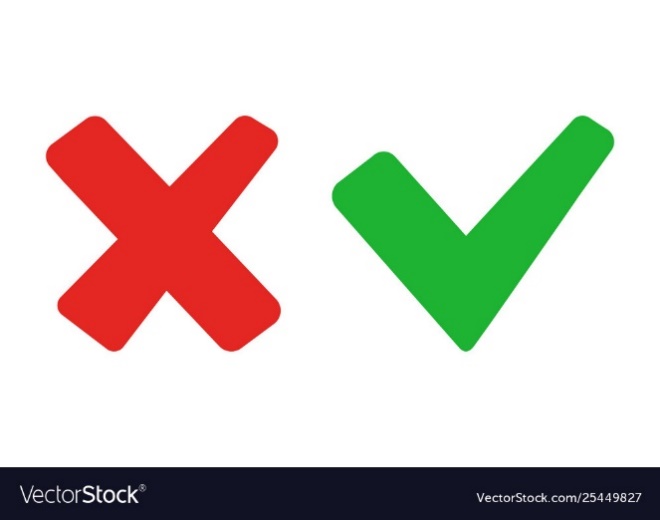 6
16
Sep
Oct
Nov
Dec
Jan
Feb
Mar
Apr
May
Jun
Jul
Aug
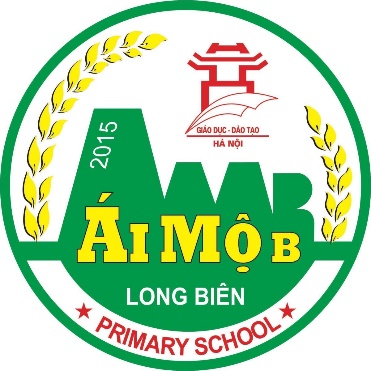 A
UBND QUẬN LONG BIÊN 
TRƯỜNG TIỂU HỌC ÁI MỘ B
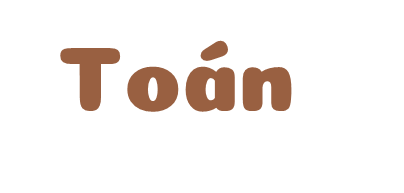 B
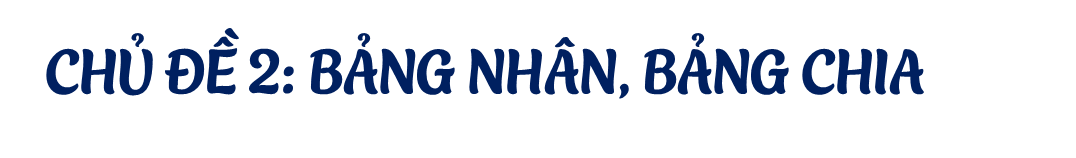 C
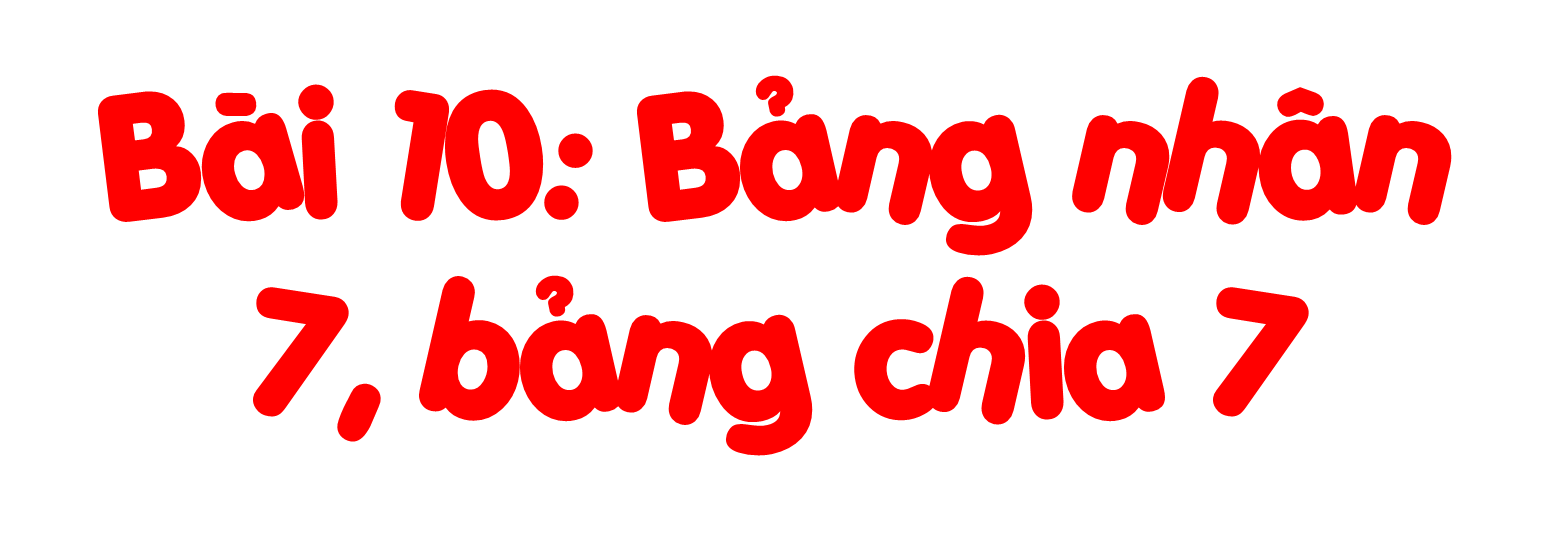 D
E
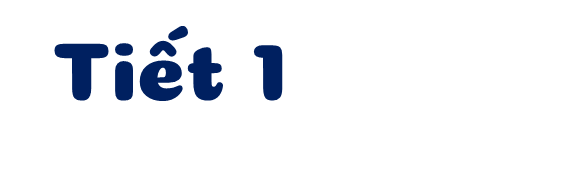 F
Tự lập được bảng nhân 7, bảng chia 7.
YÊU CẦU CẦN ĐẠT
Sep
Oct
Nov
Dec
Jan
Feb
Mar
Apr
May
Jun
Jul
Aug
A
B
1
C
Vận dụng được bảng nhân 7, bảng chia 7 vào các bài tập có liên quan và trong cuộc sống.
MÔN TOÁN - LỚP 4
D
2
E
F
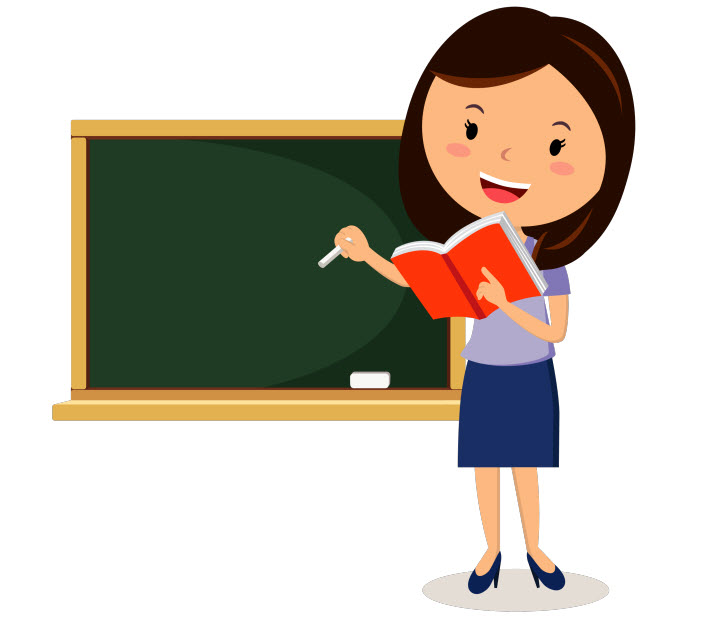 KHÁM PHÁ
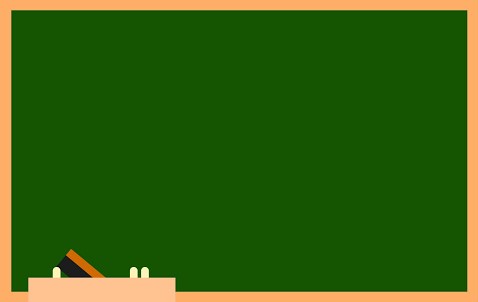 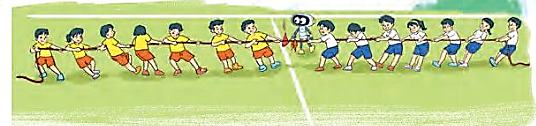 Mỗi đội chơi kéo co có 7 bạn. Hỏi 2 đội chơi kéo co có bao nhiêu bạn?
7 x 2 = ?
7 + 7 = 14
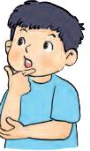 14 : 7 = 2
7 x 2 = 14
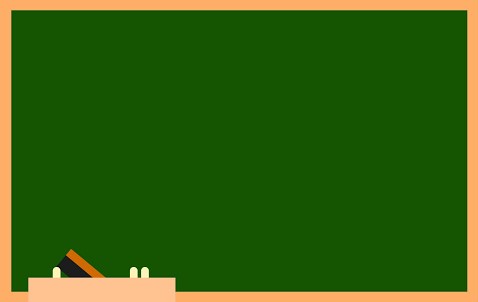 Hoàn thành bảng nhân 7, chia 7
7   x   1   =   7
7   :   7  =  1
7   x   2   =  14
14 :   7  =  2
7   x   3   = ….
21 :   7  = ….
3
21
28  :   7  = ….
4
7   x   4   =   ….
28
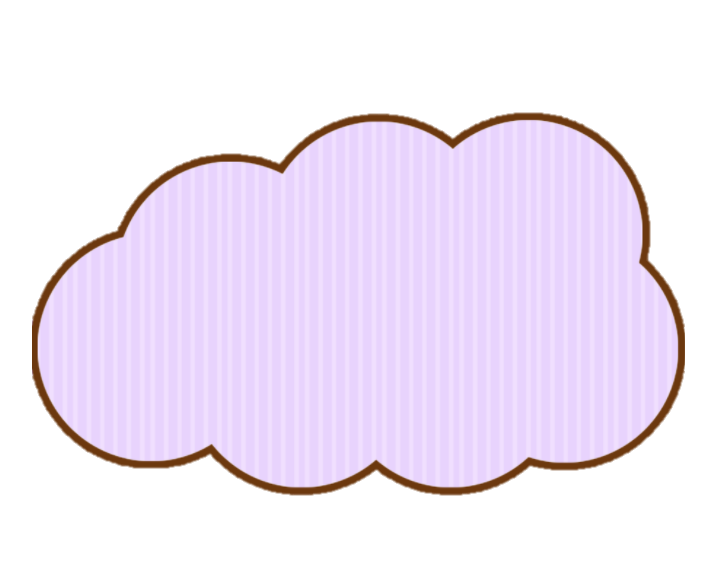 35 :  7  = ….
5
7   x   5   =  ….
35
THẢO LUẬN 
NHÓM
42 :  7  = ….
6
7   x   6   =  ….
42
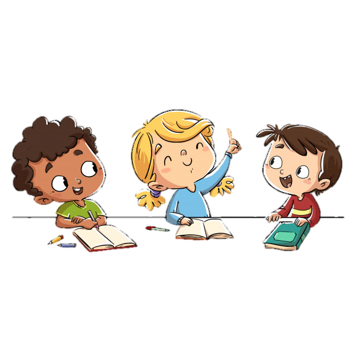 7
49 :  7  = ….
7   x   7   =  ….
49
8
56 :  7  = ….
7   x   8   =  ….
56
9
63 :  7  = ….
7   x   9   =  ….
63
10
70 :  7  = ….
70
7   x   10 =  ….
ĐỐ BẠN
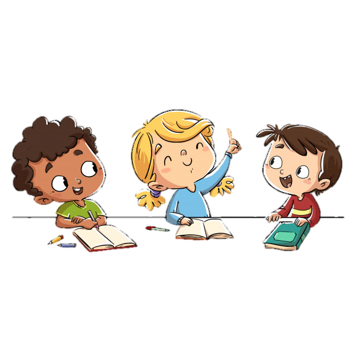 1 bạn hỏi gọi 1 bạn trả lời các phép tính trong bảng nhân 7, bảng chia 7
Nếu trả lời đúng thì được đố bạn khác
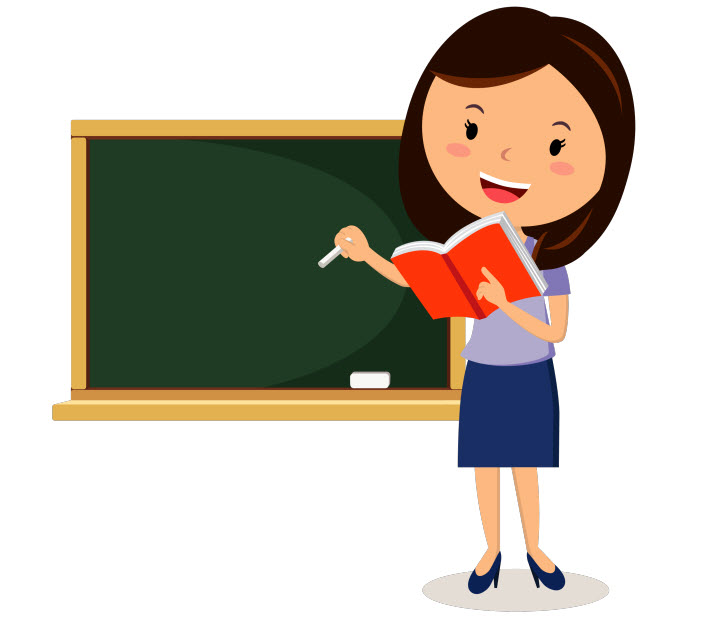 Thực hành
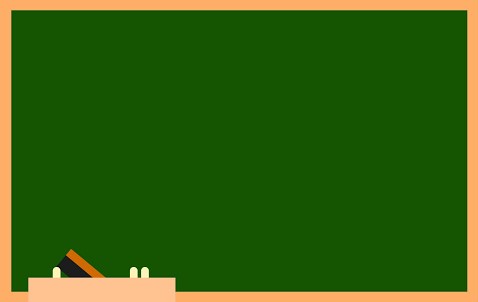 1. Số
x 5
x 6
x 9
: 7
: 7
: 7
35
42
63
7
7
7
?
?
?
?
?
?
a)
35
63
42
b)
5
6
9
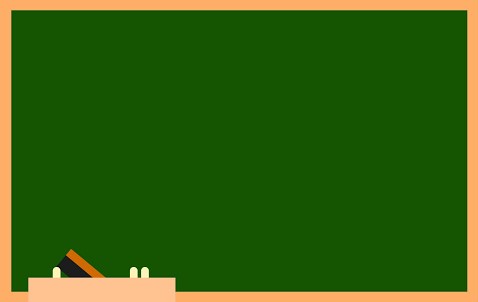 2. Rô bốt lấy các quả bóng ghi phép tính có kết quả bé hơn 28. Hỏi rô bốt lấy được bao nhiêu quả bóng như vậy.
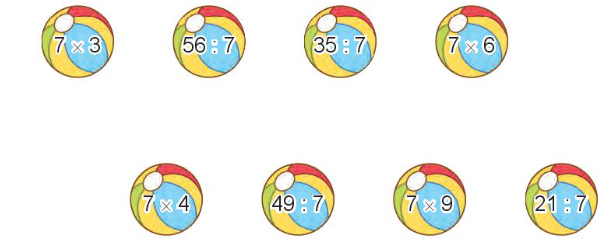 42
5
8
21
28
7
3
63
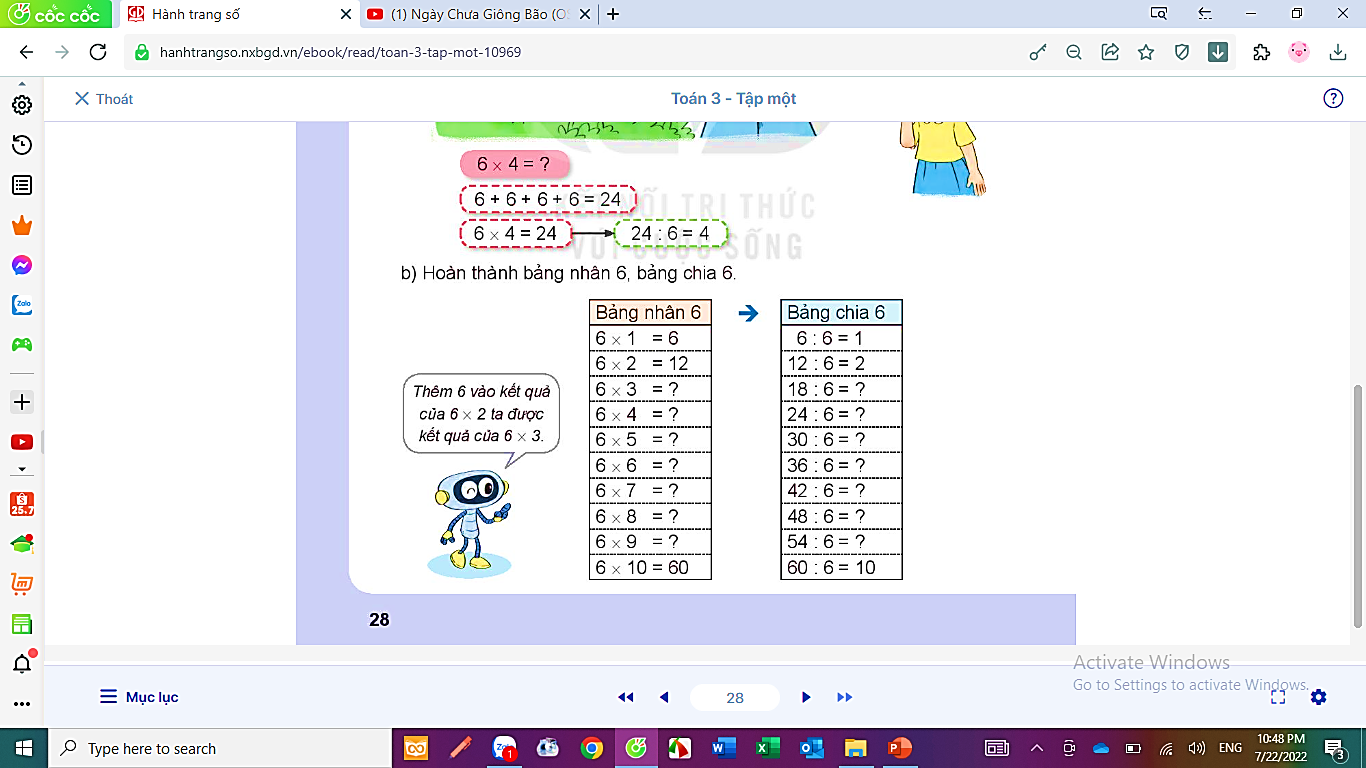 Rô bốt lấy được 5 quả bóng
[Speaker Notes: Quả bóng nào có giá trị lớn nhất? Bé nhất?]
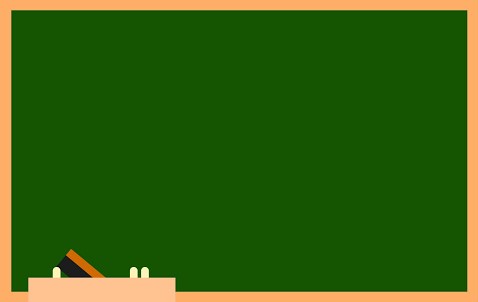 3. Mỗi tuần lễ có 7 ngày. Bố của Mai đi công tác 4 tuần lễ. Hỏi bố của Mai đi công tác bao nhiêu ngày?
Tóm tắt
 1 tuần lễ: 7 ngày
4 tuần lễ: … ngày?
Bài giải
Bố của Mai đi công tác số ngày là:
7 x 4 = 28 (ngày)
Đáp số: 28 ngày
[Speaker Notes: Cho thêm BT: Mỗi tuần lễ em đi học 5 ngày. Hỏi 7 tuần lễ em đi học bao nhiêu ngày?    5 x 7 = 35 ( ngày)
 Sau đó cho HS nhận xét 2 BT]
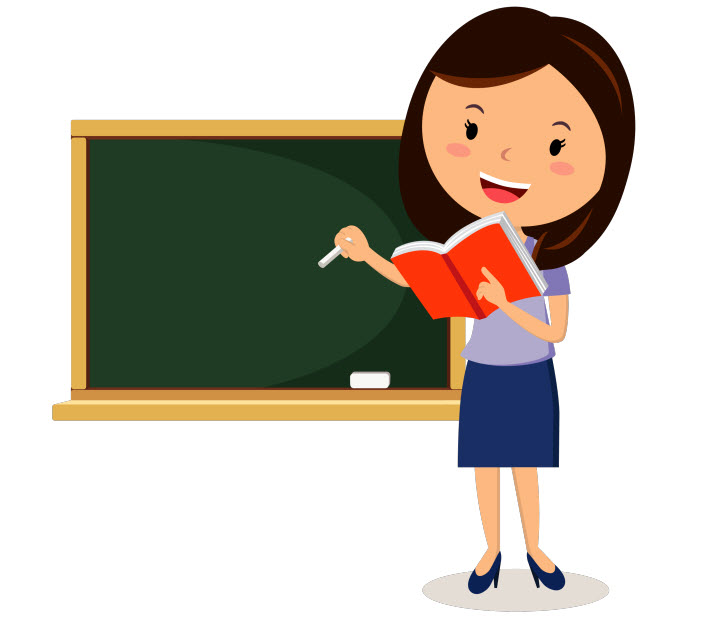 Trò chơi
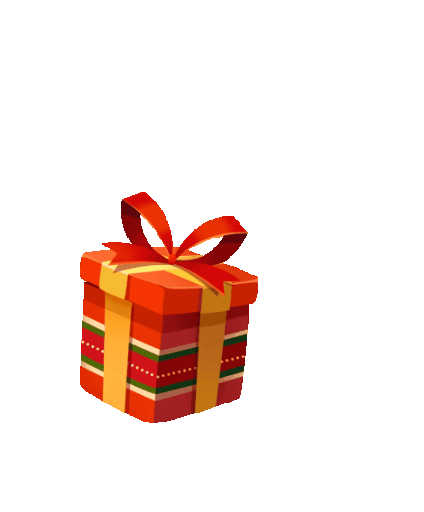 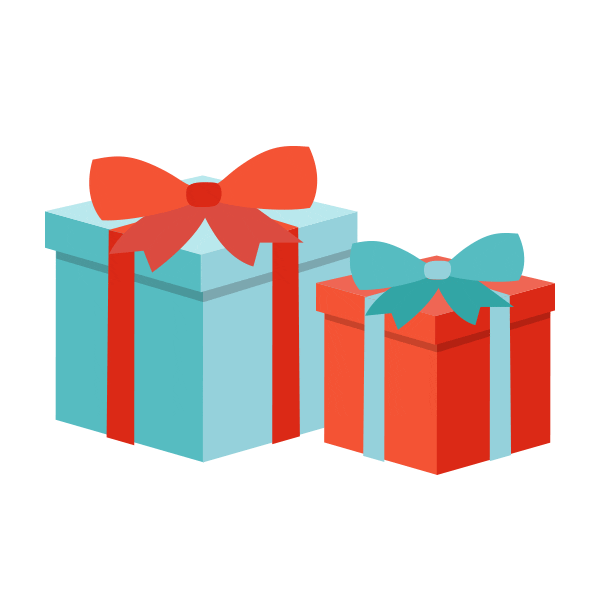 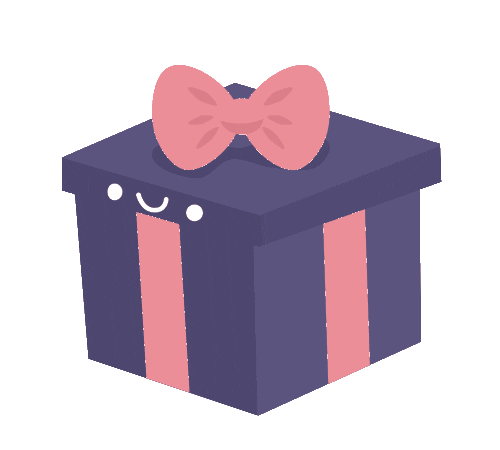 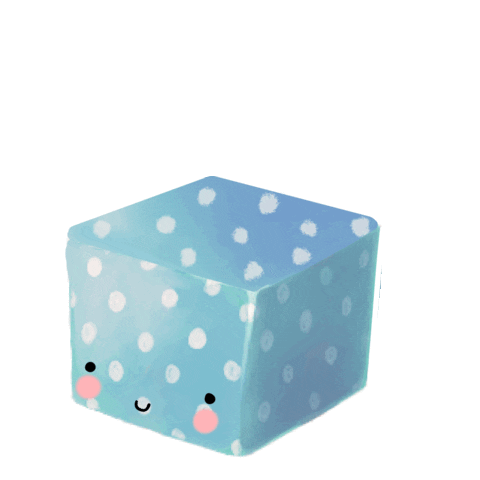 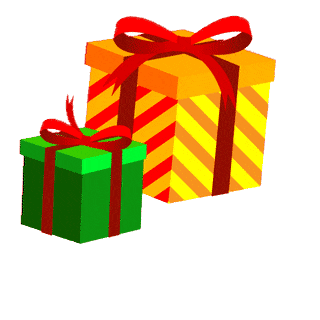 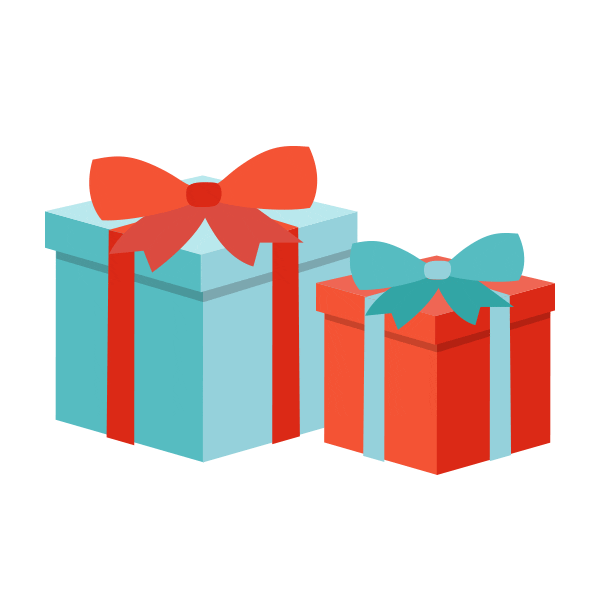 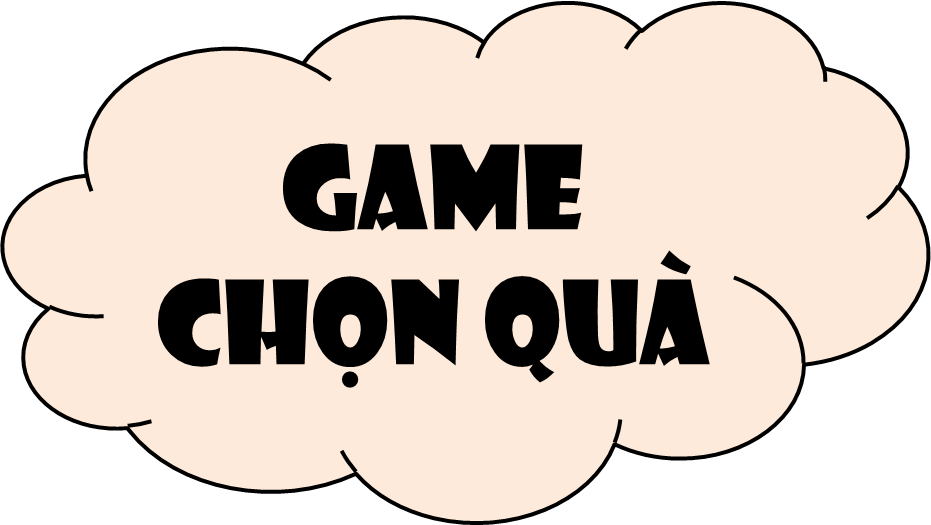 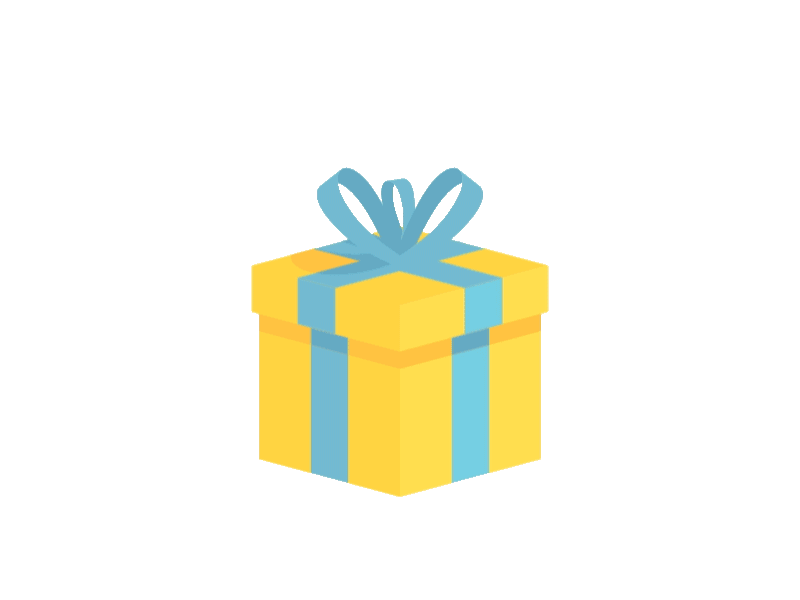 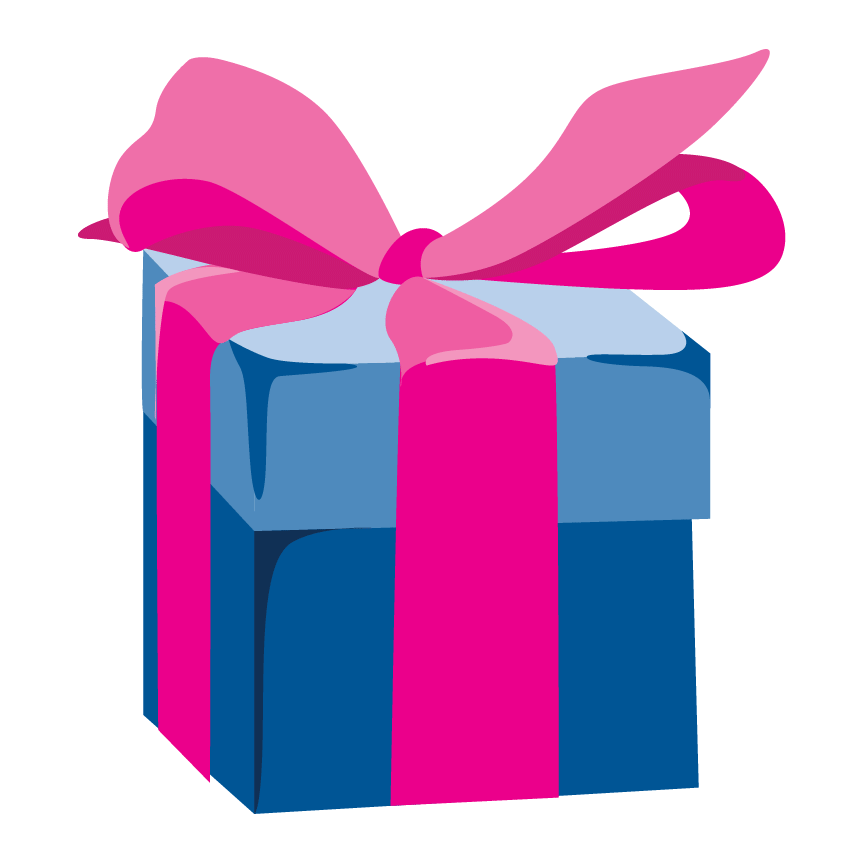 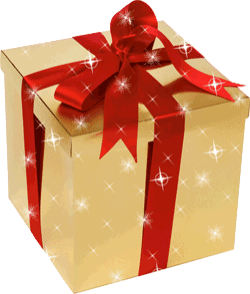 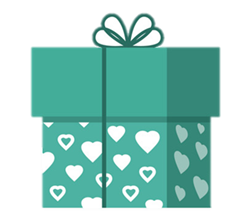 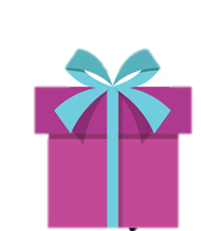 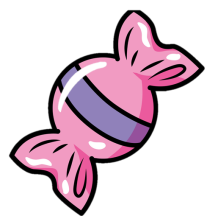 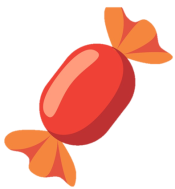 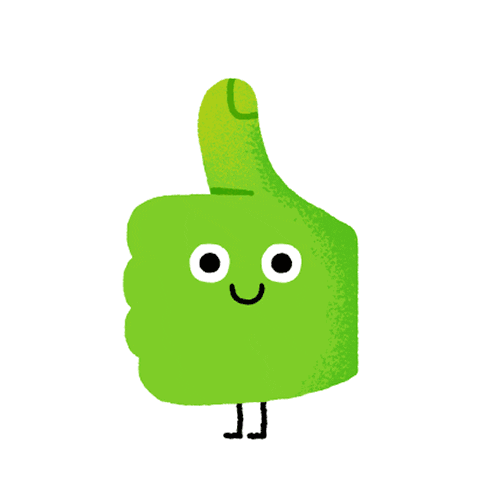 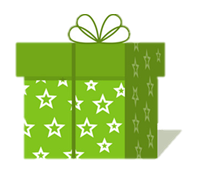 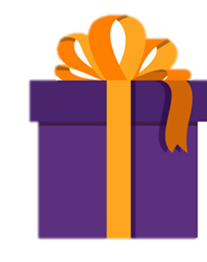 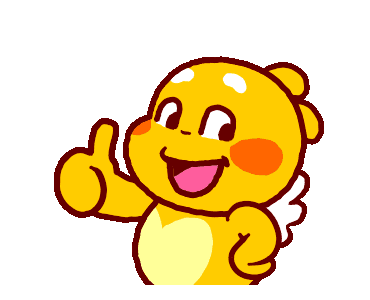 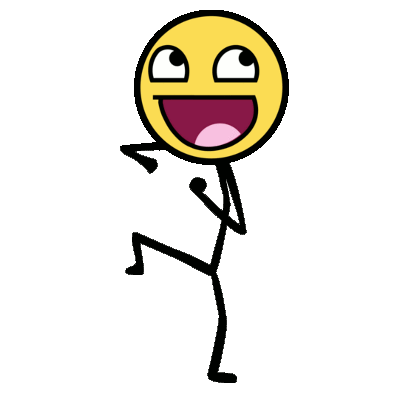 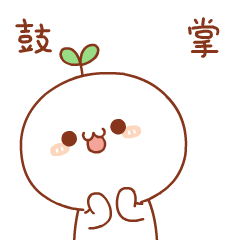 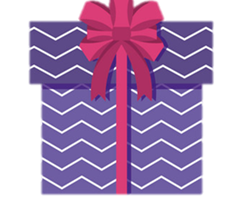 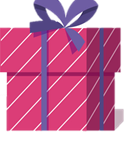 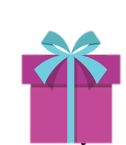 14 : 7 = ?
2
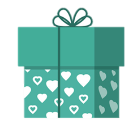 7 x 8 … 8 x 7
=
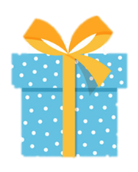 7 x 7 = ?
49
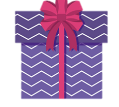 7 x ... = 42
6
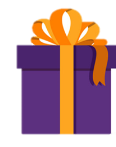 … : 7 = 8
56
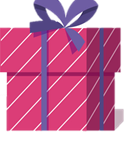 28 : … = 4
7
Hoạt động tiếp nối
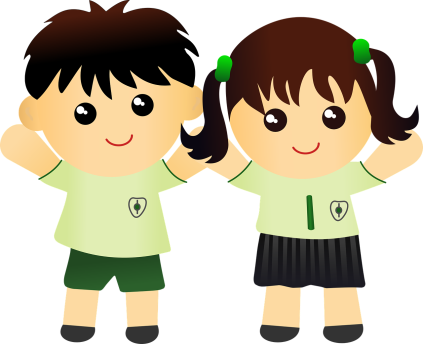 Sep
Oct
Nov
Dec
Jan
Feb
Mar
Apr
May
Jun
Jul
Aug
A
Tạm biệt các em
B
Priorities
C
D
E
F